CS1010: Programming Methodology
UNIT 22
Efficiency
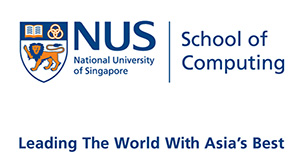 © NUS
Unit22 - 2
Unit 22: Efficiency
Good Habits for Writing Efficient Code
Time Complexity Analysis
© NUS
Unit22 - 3
Good Habits for Writing Efficient Code
No redundant work
Do only what is necessary.
bool is_prime(long n){

  for (long i = 2; i <= n - 1; i += 1) {
    if (n % i == 0) {
      return false;
    }
  }
  return true;
}
100 seconds vs 3 seconds on is_prime(10000000001)!
bool is_prime(long n){
  
  for (long i = 2; i <= sqrt(n); i += 1) {
    if (n % i == 0) {
      return false;
    }
  }
  return true;
}
This is more efficient!
© NUS
Unit22 - 4
Good Habits for Writing Efficient Code
Why only check up to sqrt(n) instead of n-1?
If there is a factor k greater than sqrt(n), we would have returned false at n / k, which is less than sqrt(n).
Therefore, if there are no factors up to sqrt(n), there cannot be any factors bigger than sqrt(n).
In other words, it is safe to only check up to sqrt(n).

Example: Let say n = 18, sqrt(n) ~= 4.
If there is a factor greater than 4 (e.g., 9)…
We would have returned false at n /k (i.e., 18 / 9), which is less than 4.
Therefore, it is safe to only check up to 4.
Note that 1 and n itself are not part of the discussion.
© NUS
Unit22 - 5
Good Habits for Writing Efficient Code
No duplicates
Do NOT repeat work.

Example: 
Compute the range of a list of k numbers.
Solution 1
Go through the list once to compute the maximum
Go through the list (again) to compute the minimum
Compute maximum – minimum
Solution 2
Go through the list once to compute both the maximum and the minimum at the same time
Compute maximum – minimum
This is more efficient!
© NUS
Unit22 - 6
Good Habits for Writing Efficient Code
No duplicates
Do NOT repeat work.

Example
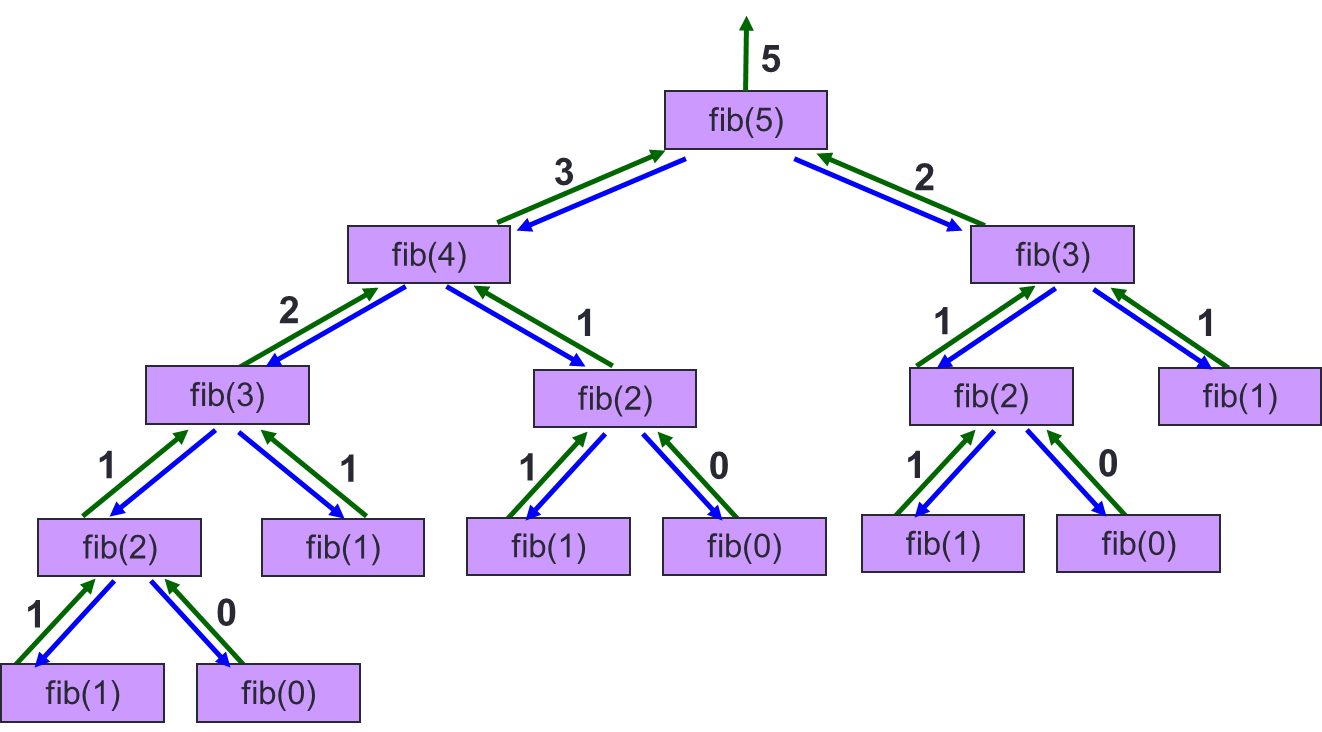 long fib(long n) {
	if (n == 1 || n == 2)
		return n;
	else
		return fib(n-1) + fib(n-2);
}
The iterative version is more efficient!
© NUS
Unit22 - 7
Time Complexity Analysis
The Naïve approach: Count the number of steps required for an input n…

Example



7 steps per iteration: 1 comparison + 2 additions + 4 assignments
n – 2 iterations
2 extra steps: 1 assignment (initialization) + 1 comparison (final check of condition).
7n – 12 in total
for (long i = 2; i != n; i += 1) {
    first = second;
    second = third;
    third = first + second;
}
The key loop in the iterative version of fib.
Too detailed and not particularly useful…
© NUS
Unit22 - 8
Time Complexity Analysis
© NUS
Unit22 - 9
Time Complexity Analysis
A better approach: Focus on the order of growth and the worst-case scenario.
Example



Initial computation: 7n – 12
Drop constants and keep only the term with the highest rate of growth. 
Final result: O(n)
for (long i = 2; i != n; i += 1) {
    first = second;
    second = third;
    third = first + second;
  }
© NUS
Unit22 - 10
Time Complexity Analysis
A better approach: Focus on the order of growth and the worst-case scenario.

Best / worst-case scenario: The input that leads to the minimal / maximum computation

The best case is usually trivial so we should focus on worst case.
© NUS
Unit22 - 11
Time Complexity Analysis
A better approach: Focus on the order of growth and the worst-case scenario.
Example
bool is_prime(long n){

  for (long i = 2; i <= n - 1; i += 1) {
    if (n % i == 0) {
      return false;
    }
  }
  return true;
}
Best case: 
Both O(1)
bool is_prime(long n){
  
  for (long i = 2; i <= sqrt(n); i += 1) {
    if (n % i == 0) {
      return false;
    }
  }
  return true;
}
This is more efficient!
© NUS
Unit22 - 12
More examples
Kendall
1
2
3
4
5
6
7
8
9
10
11
12
13
14
15
16
17
18
19
long count_inversion(long i, long n, const long rank[])
{
  long count = 0;
  for (long j = i + 1; j < n; j += 1) {
    if (rank[i] > rank[j]) {
      count += 1;
    }
  }
  return count;
}

double kendall_tau(long n, const long rank[])
{
  long count = 0;
  for (long i = 0; i < n - 1; i += 1) {
    count += count_inversion(i, n, rank);
  }
  return 2.0 * count/(n * (n - 1));
}
i = 0; count_inversion (0, n, rank) ~ n-0 steps
i = 1; count_inversion (1, n, rank) ~ n-1 steps
i = 2; count_inversion (2, n, rank) ~ n-2 steps...
© NUS
Unit22 - 13
More examples
Fibonacci
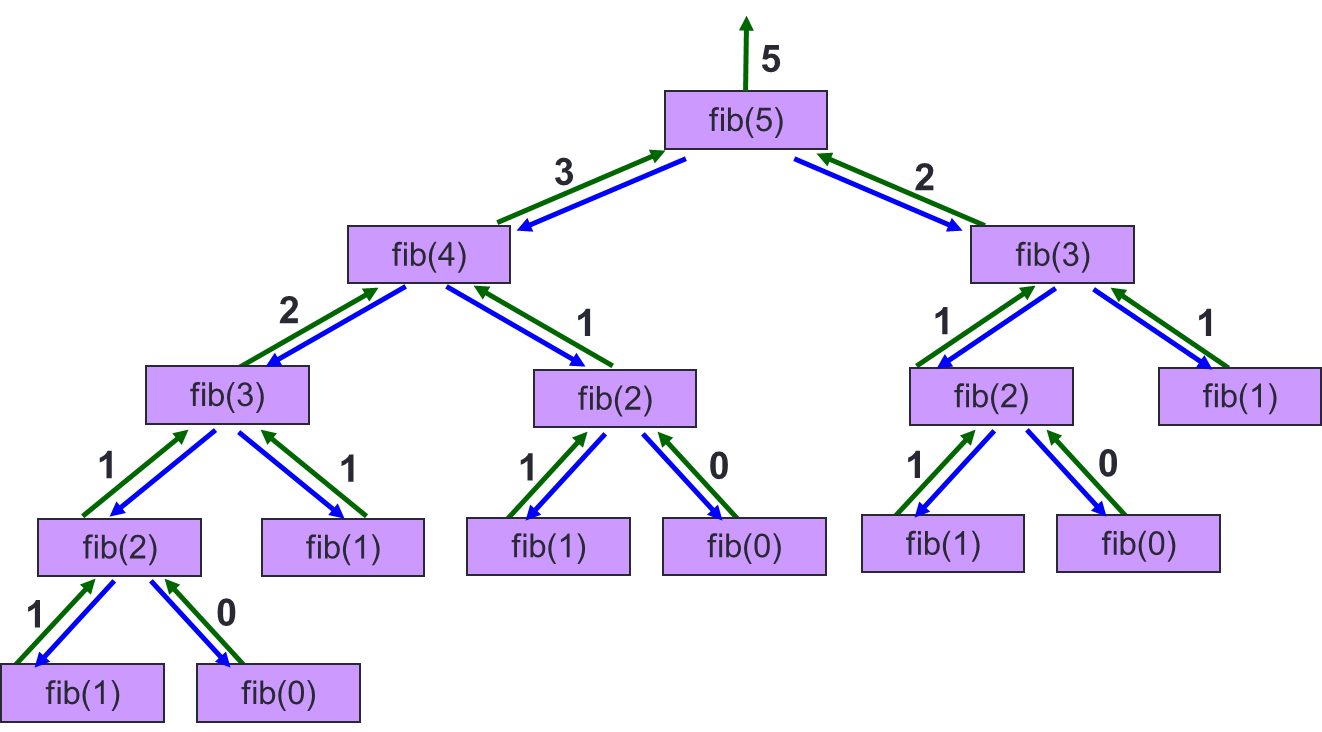 long fib(long n) {
	if (n == 1 || n == 2)
		return n;
	else
		return fib(n-1) + fib(n-2);
}
long fib(long n) {
	if (n == 1 || n == 2)
		return n;
	else
		return fib(n-1) + fib(n-2);
}
O(2n)
© NUS
Unit22 - 14
More examples
Collatz
1
2
3
4
5
6
7
8
9
long count_num_of_steps(long n)
{
  long num_of_steps = 0;
  while (n != 1) {
    n = collatz(n);
    num_of_steps += 1;
  }
  return num_of_steps;
}
O(??) since the loop may not terminate.
© NUS
Unit22 - 15
Homework
Post-Lecture Diagnostic Quiz and Assignment 5
Due on Friday of Week 9, 4pm

Problem Set 20-22
To be discussed in Week 10 during tutorials.